س   ســ
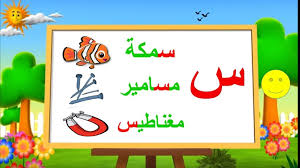 سـلمى   سـلحفاة     سـيارةسـمكة   ساعة   جرس  جسـر
كلمات تبدأ بحرف سـ  س
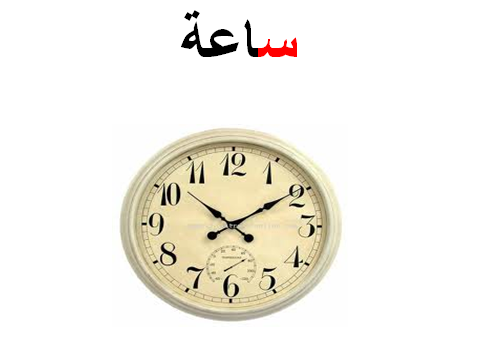 سَماء
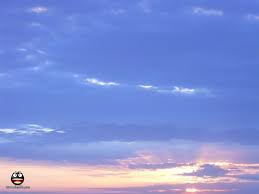 سَحابة
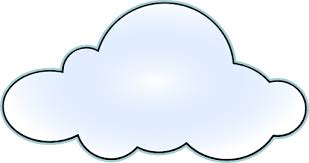 سَلة
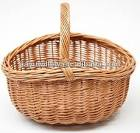 سَرير
سَفينة
سَمكة
سَمن
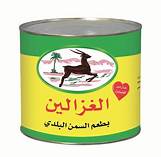 سُلم
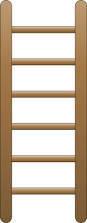 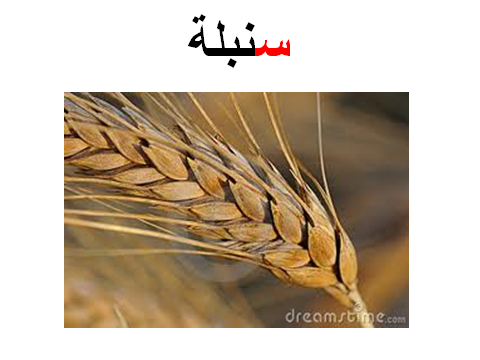 سُلحفاة
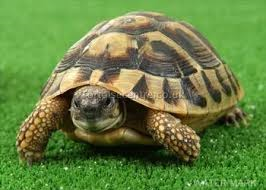 سُكر
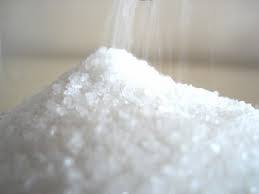 سيارة
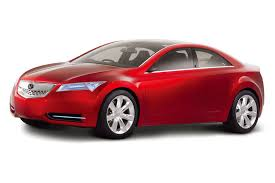 سِنجاب
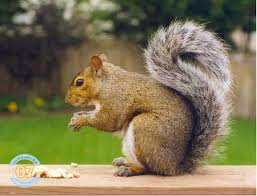 سِن
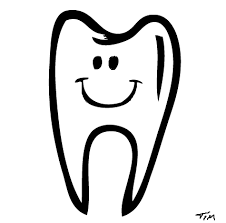 سِجن
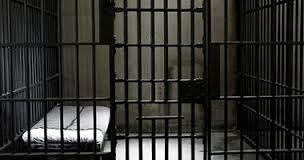 سِكين
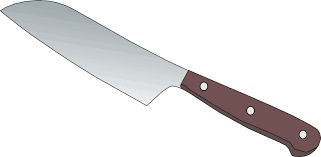 سِتارة
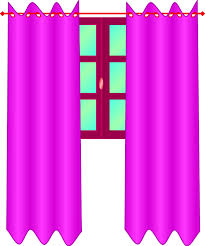 سِجادة
سِحلية